Figure 8. Detection of the GLUT1 and GLUT3 proteins by immunoblotting in the cerebellum (A) and hippocampus (B) at ...
Cereb Cortex, Volume 24, Issue 1, January 2014, Pages 222–231, https://doi.org/10.1093/cercor/bhs309
The content of this slide may be subject to copyright: please see the slide notes for details.
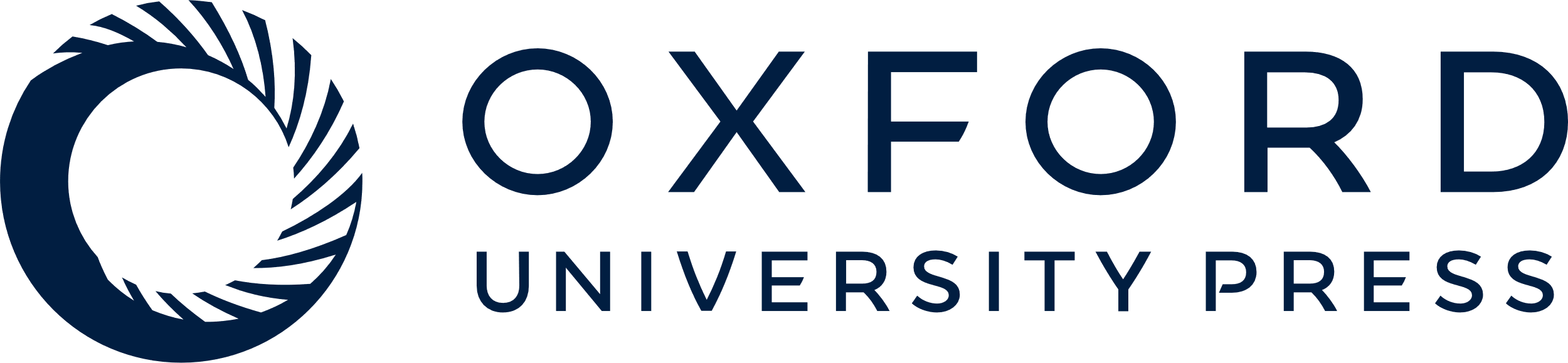 [Speaker Notes: Figure 8. Detection of the GLUT1 and GLUT3 proteins by immunoblotting in the cerebellum (A) and hippocampus (B) at postnatal days 12 and 20 and in adult animals. Corresponding quantification of the 2 transporters in the cerebellum (C) and the hippocampus (D). Results were normalized to the individual protein levels of adult animals. Significant differences for GLUT1 are indicated by asterisks (*) and for GLUT3 by sharp symbols (#).


Unless provided in the caption above, the following copyright applies to the content of this slide: © The Author 2012. Published by Oxford University Press. All rights reserved. For Permissions, please e-mail: journals.permissions@oup.com]